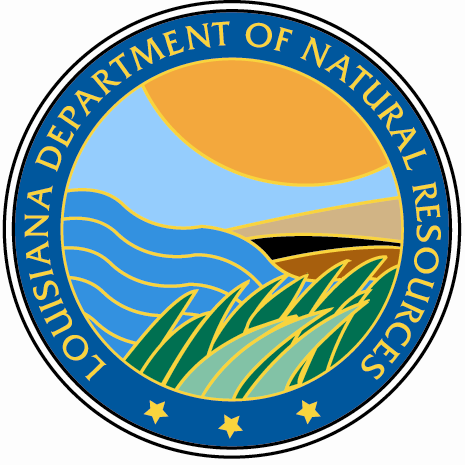 Assumption Parish Meeting
Tuesday, August 7, 2012
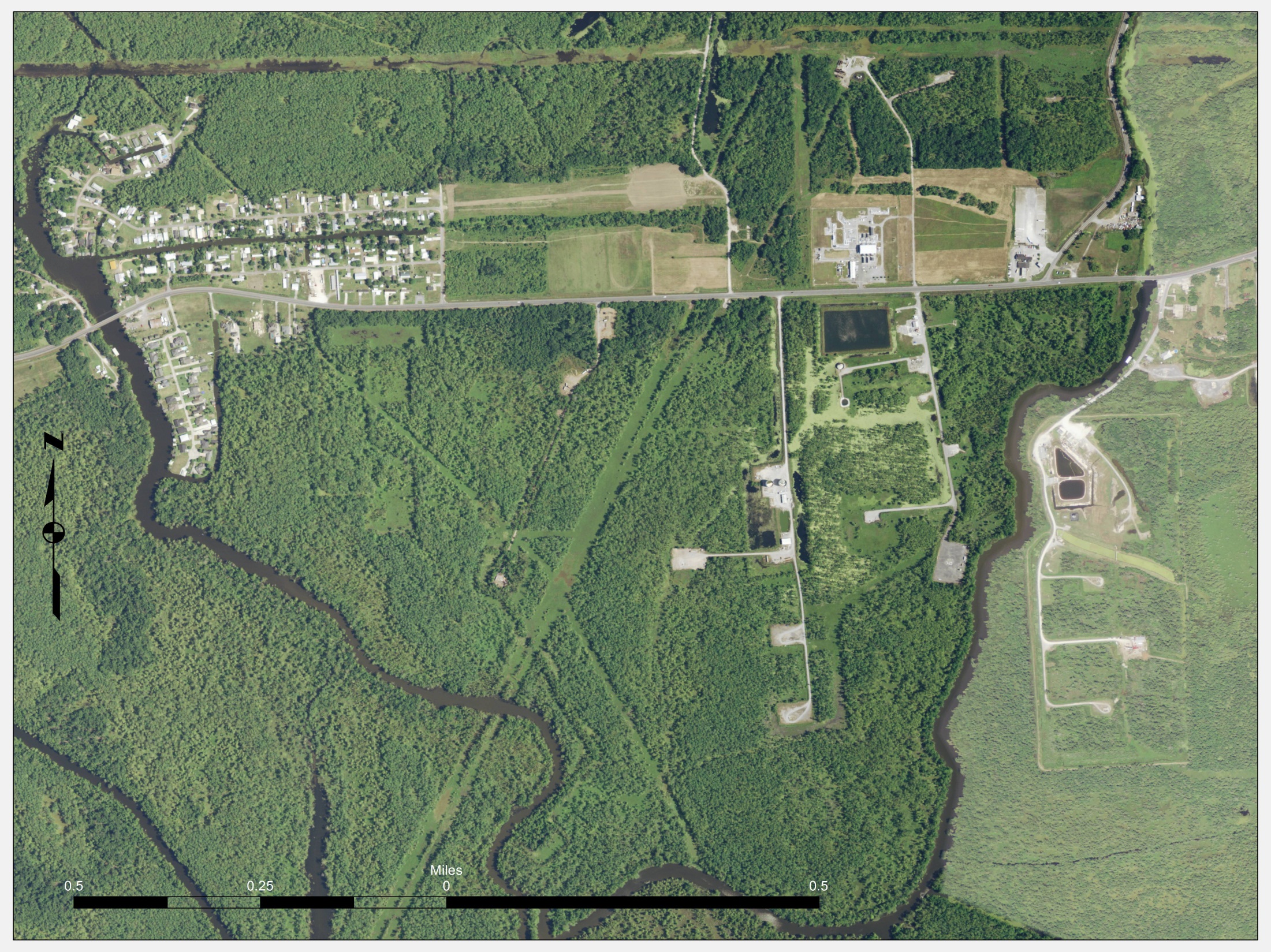 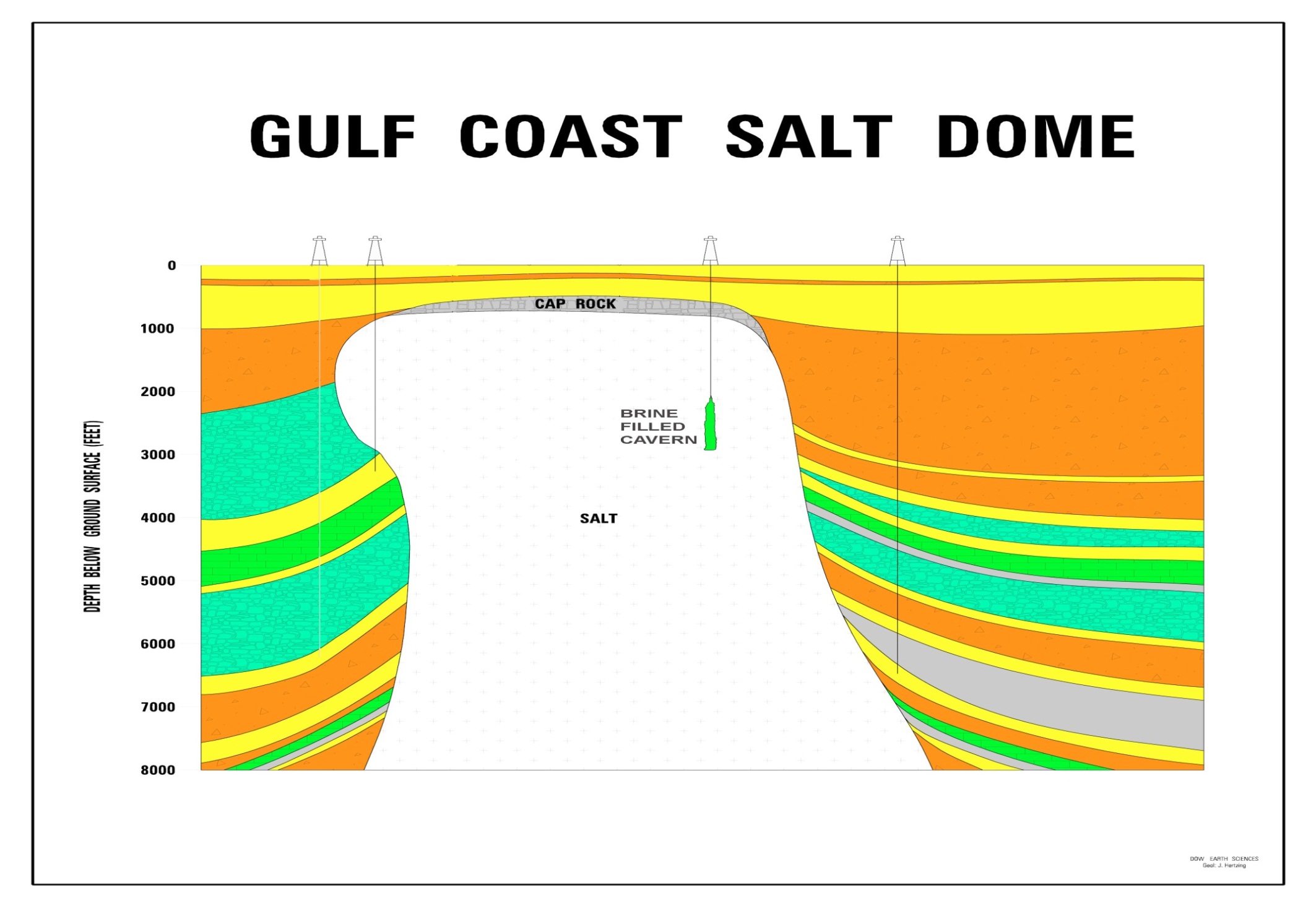 TYPICAL
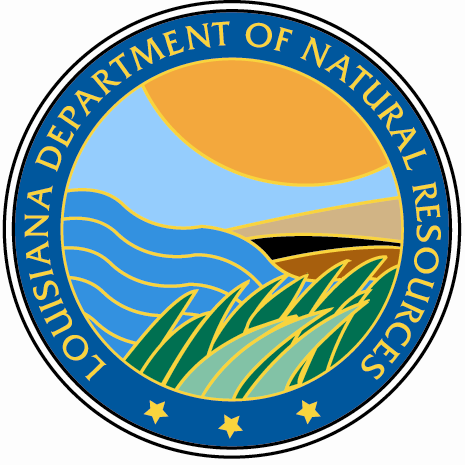 Louisiana Department of Natural Resources
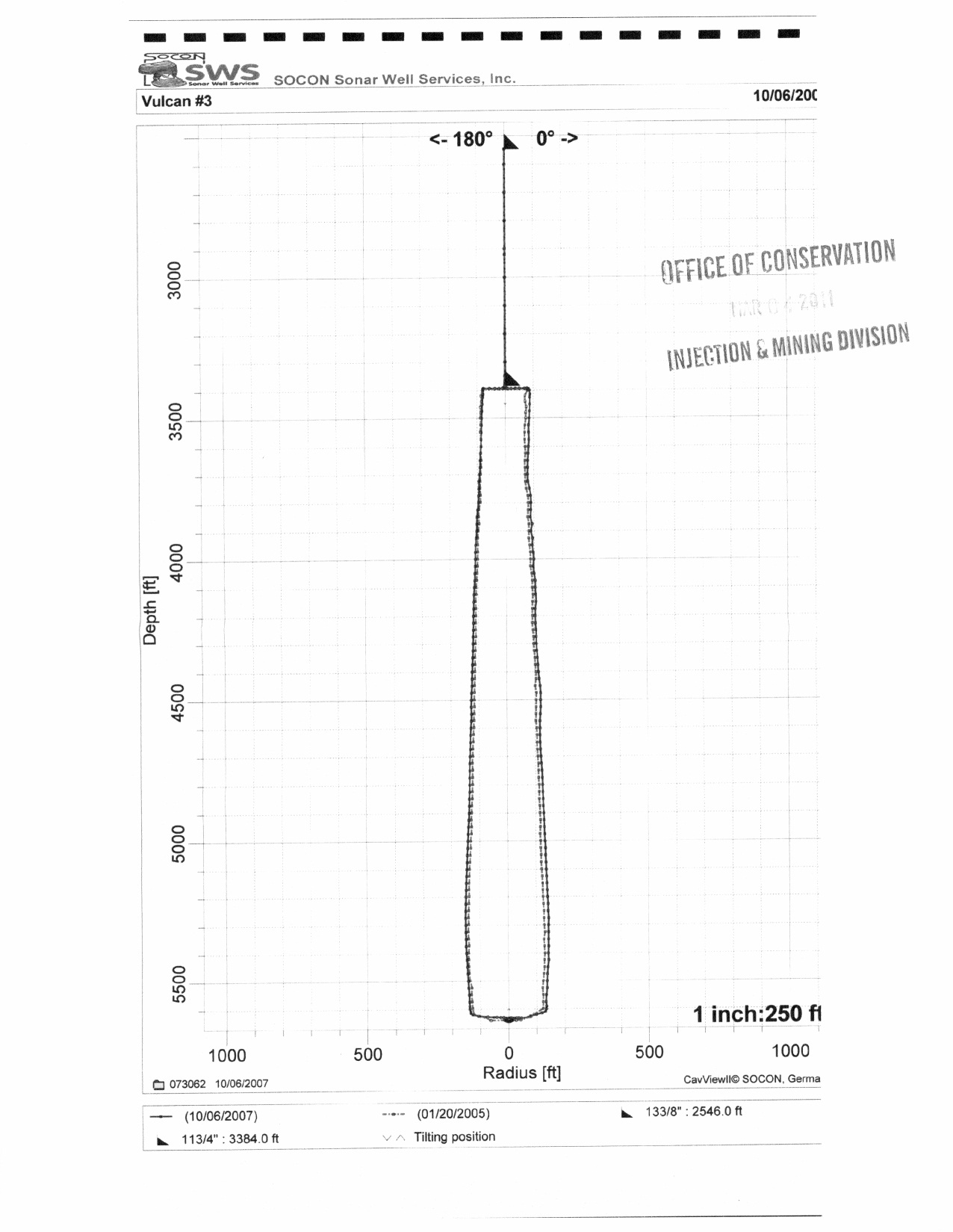 What We Have Done
Parish reported natural gas bubbling to DNR/OOC on June 11
Immediately contacted pipeline companies and gas storage operators
Reviewed pipeline and gas storage cavern integrity tests
Reviewed/inspected oil and natural gas well locations
Coordinated with USGS to place seismographs to document tremors
Executed contract to analyze gas samples for comparison to pipelines
On Aug. 3, day following discovery of sinkhole:
Identified Texas Brine cavern as potential cause
Issued emergency order to Texas Brine to evaluate cavern integrity
Issued orders to pipelines to empty and shut in
Issued notice to cavern gas storage operators to take precautions
DNR/OOC met with other agencies and industry to share available information and current data needs on Aug. 6
Ongoing involvement:
OOC began day-to-day presence at the parish’s command post in July

DNR/OOC has participated in more than 40 conference calls/meetings to date
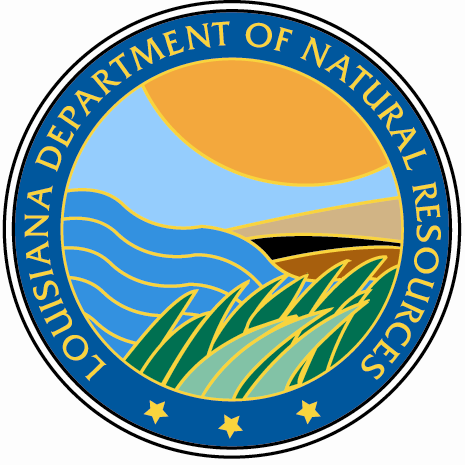 Louisiana Department of Natural Resources
What We’ve Learned to Date
Pipelines are not the source of the bubbling

No abnormal air quality detected

Sinkhole/slurry area is approximately 372’ in diameter and 422’ deep

400’ of Crosstex pipeline bowed approx. 16’ down and 15’ toward sinkhole

Seismic activity, prior to sinkhole, reported to be shallow

Significant seismic activity ceased hours prior to sinkhole formation

DEQ testing indicates elevated salinity and traces of diesel in sinkhole/slurry 

Bubbling continues in Bayou Corne and Grand Bayou
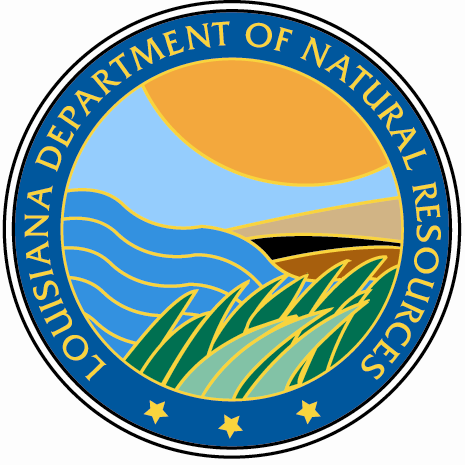 Louisiana Department of Natural Resources
What are We Doing?
Continuing to engage the scientific community

Monitoring investigation of Texas Brine pursuant to the emergency order

Continuing flyovers

Monitoring analytical results provided by DEQ

Monitoring efforts of nearby cavern operators

Requested geotechnical boring on nearby lands

Maintain transparency in response efforts by providing all relevant data to parish/public
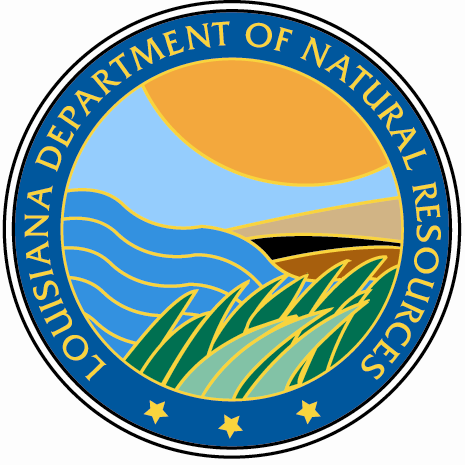 Louisiana Department of Natural Resources
Where Do We Go From Here?
Continue to work with the scientific and academic community to:

Review all the data gathered to date

Gather and analyze additional data

Evaluate area for subsidence potential

Hone in on the exact cause of the slurry area

Continue to communicate with all agencies, local government, and the public
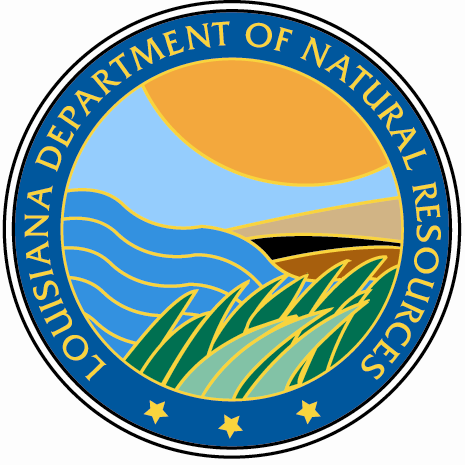 Louisiana Department of Natural Resources
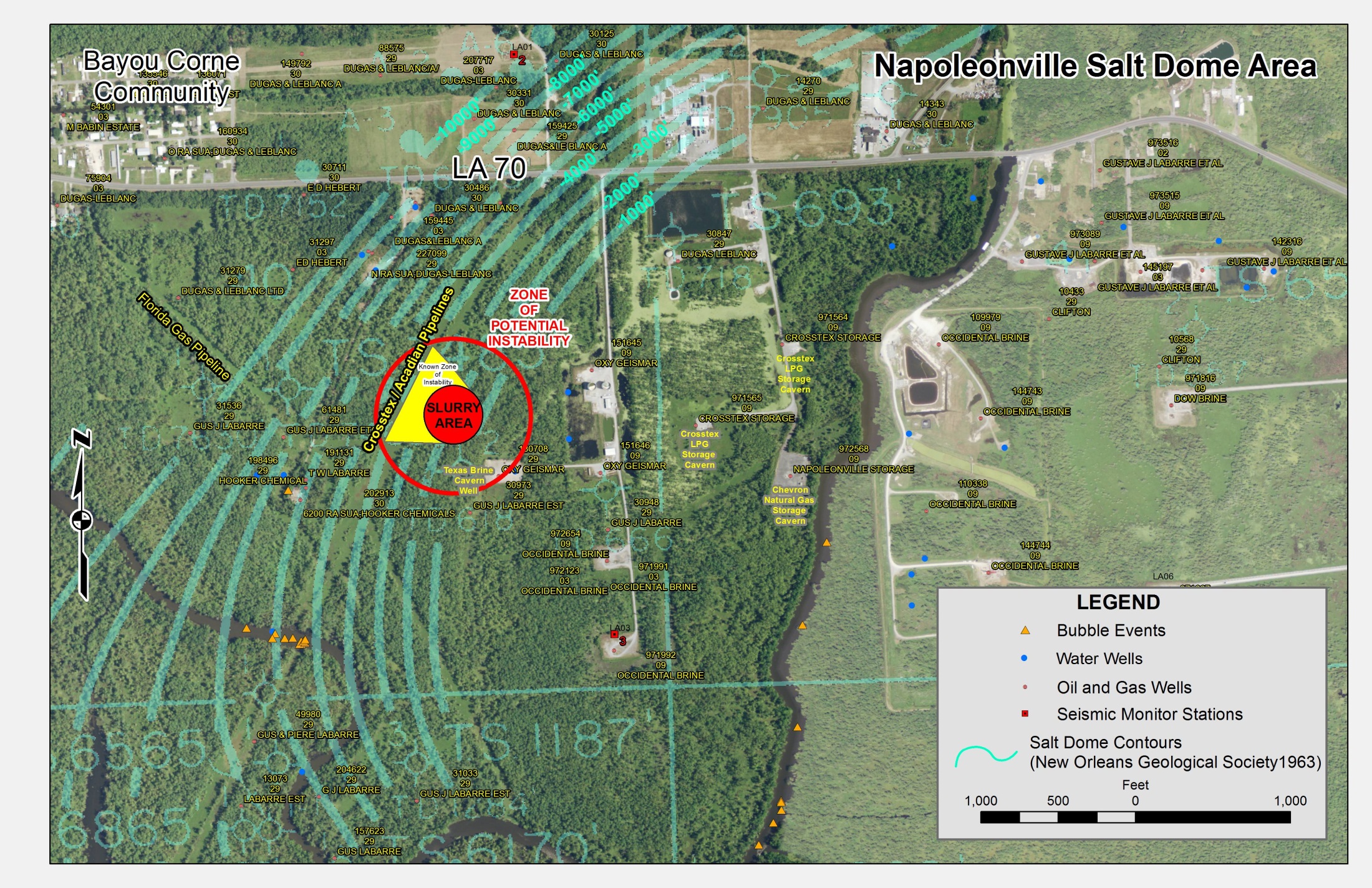 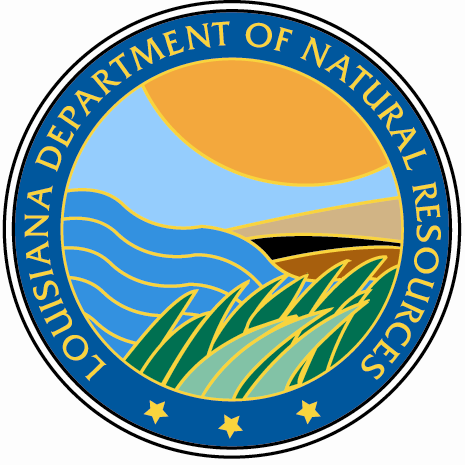 Louisiana Department of Natural Resources
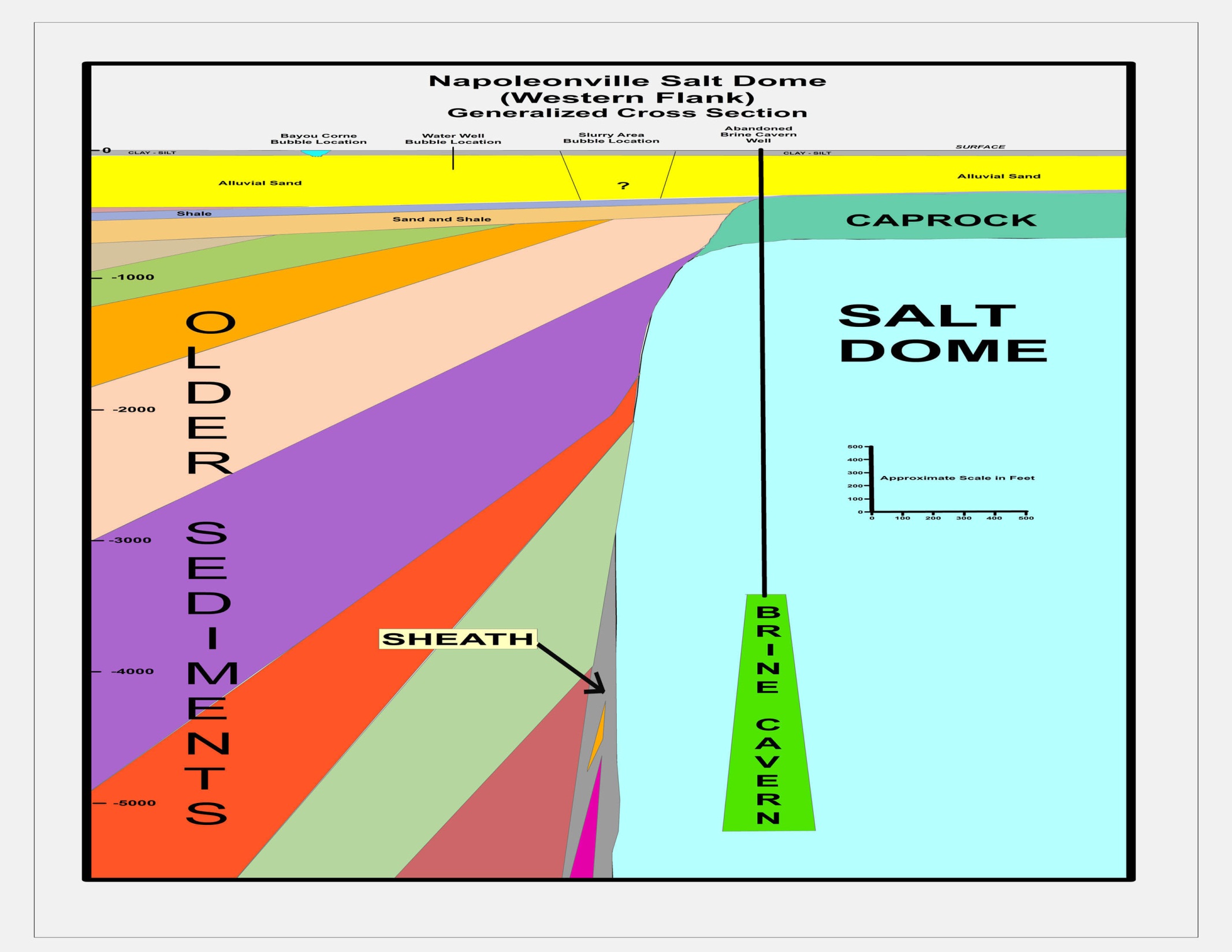